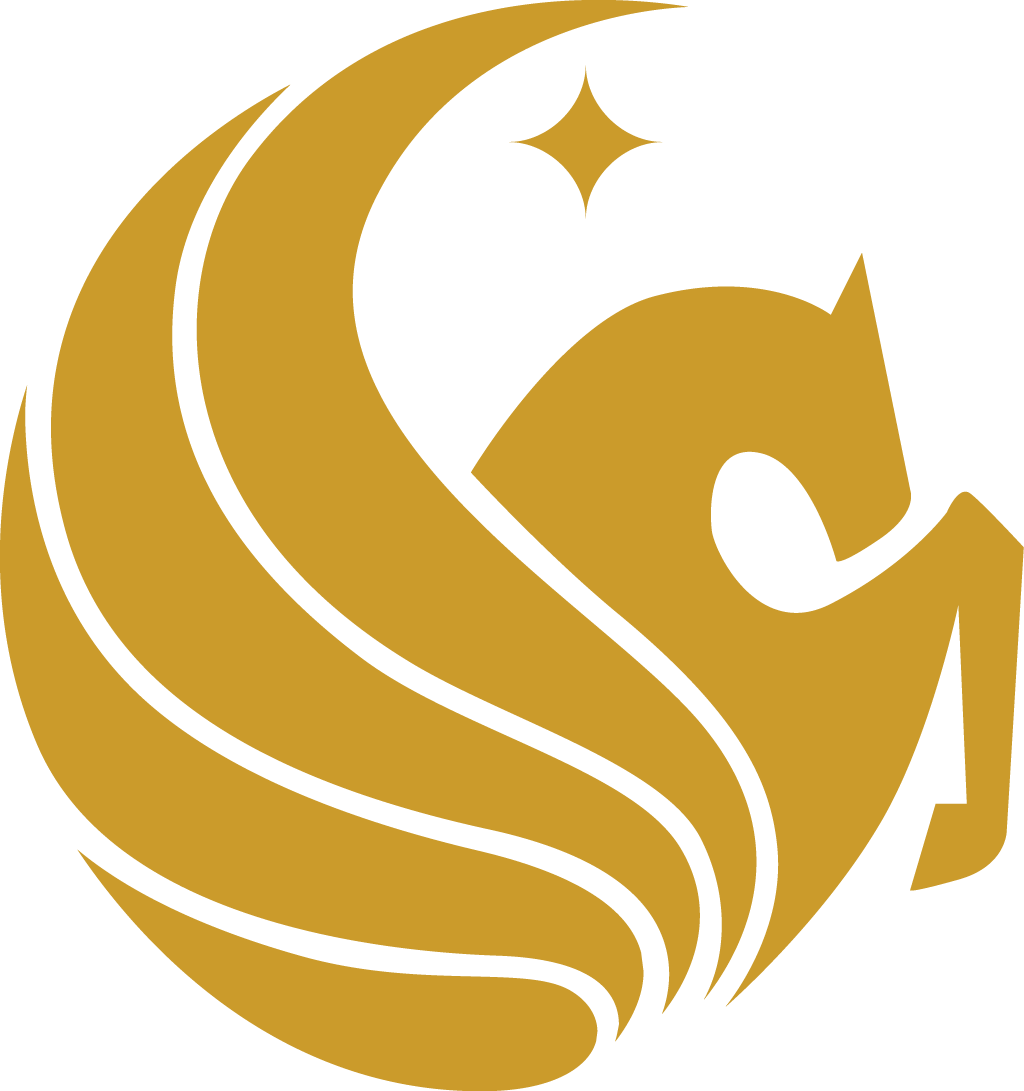 Project #5: Generating Privacy and Security Threat Summary for Internet of Things REU Student: Ray YanGraduate mentors: Logan LebanoffFaculty Mentor(s): Dr. Fei Liu
Week 2 (May 29 – June 2, 2016)
Accomplishments:
Managed to contact professor and graduate mentor, and get a clearer idea of what to work on
Studied machine learning and python more in depth
Read additional papers by Fei Liu, and looked at the other projects
Looked over the data analytics programs written in Python for analyzing privacy policies
Went to a meeting where Logan presented his progress on the privacy policy research project
Acquired more material such as research papers, python documentation, and other sources of information to study
Plans for next week:
Continue reading and studying machine learning material, the python programs, and research papers
Try to learn as much as possible in order to be able to help out with data analytics
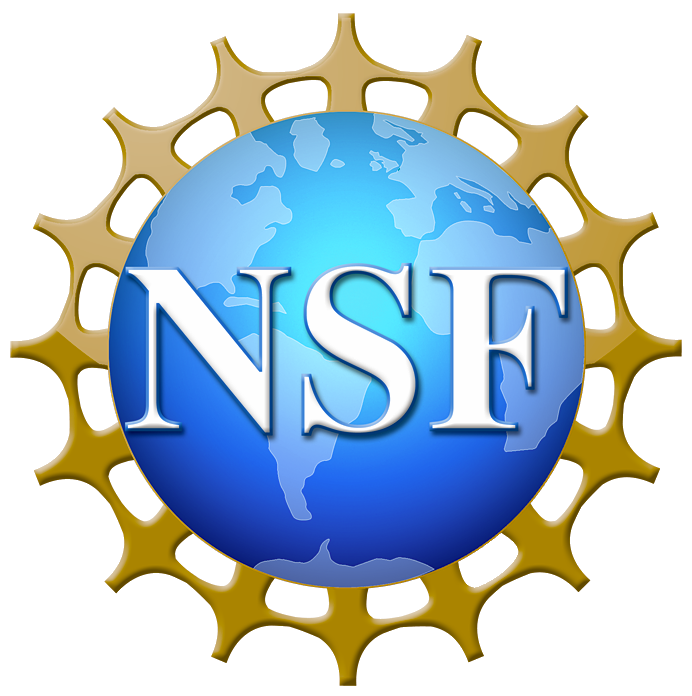 NSF REU Research Experience on Internet of Things 2017